STUDENT FEE ADVISORY COMMITTEE
Special Meeting
April 25, 2025
Meeting Agenda
Orientation and New Student Programs
Central Funding Reduction
Student Service Fee Reduction
Orientation and New Student Programs
One-Time Request
ONSP
Orientation and New Student Programs
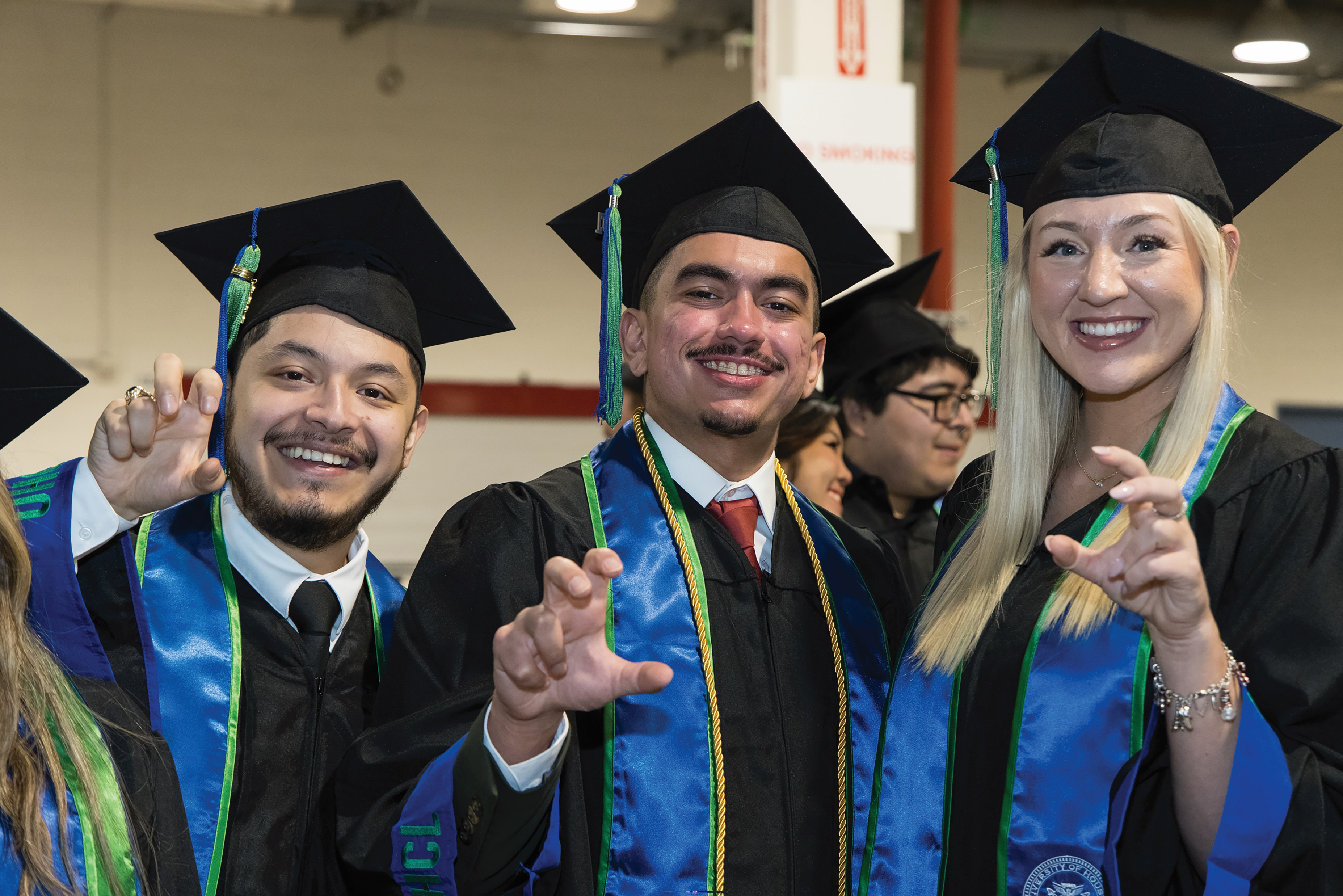 Central Funding
Request: up to $40,000 for FY 26 and FY27 ($20,000 per year)
Student Service Fees
Most of the new-student orientation expenses are paid by the Orientation Fee, but increased prices without an increase in the Orientation Fee has created a budget gap.
Reduced to a one-day model that is not population specific
10 sessions throughout the summer
2-3 session in the spring




A proposal to increase the Orientation Fee was not permitted for FY 2026; the Governor has an Executive Order for no tuition or mandatory fee increases for the next biennium. If that changes, this request will be rescinded.
Central Funding
Reduction Plan
ONSP
Fund 1 and Fund 2 Budget Initiatives
Central Funding
Division of Student Affairs
Student Service Fees
Counseling doctoral interns
Partial funding for 3 full time positions
Full funding for 1 full time position
Mascot program support
Career Fair support
New Student Programs
Campus Activities Board
Counseling Outreach Programs

*No reduction in services.  Funding has been shifted to student service fees or revenue dollars.
ONSP
Central Funding Support
Central Funding
Office of Military and Veteran Services
Student Service Fees
VA requirements
Effective December 5, 2023, VA revised the suggested ratio to one (1) SCO full-time employee (FTE) for every 125 GI Bill students and/or dependents enrolled in the educational institution. 

UHCL requires 3 certifying officials to meet this requirement.
Student Service Fees
Reduction Plan
ONSP
Student Fee Revenue Projections
Central Funding
Student Service Fee Rate Schedule (FY26 Report)
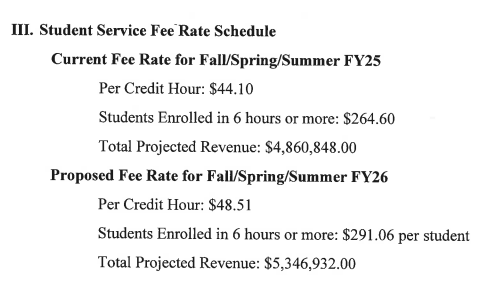 Student Service Fees
FY26 Recommendations: 
https://www.uhcl.edu/dean-of-students/student-fee-advisory-committee/documents/sfac-fy26-final-report.pdf

SFAC website:
https://www.uhcl.edu/dean-of-students/student-fee-advisory-committee/
ONSP
Student Fee Revenue Projections
Central Funding
No reduction and no increase in enrollment
Student Service Fees
ONSP
Student Fee Revenue Projections
FY26 reductions and no increase in enrollment
Central Funding
Student Service Fees
ONSP
Student Fee Revenue Projections
FY26 reductions and no increase in enrollment
Central Funding
Student Service Fees
*As enrollment increases, base requests can be considered in the future by SFAC to reinvest into the Division of Student Affairs
ONSP
Student Fee Revenue Projections
FY26 Reductions
Central Funding
Funding Priorities
Student Service Fees
Reinvest in and restructure departments based on DSA priorities and central funding reduction

Create base budget reserves to support UHCL mandates/initiatives
Market salary adjustments
Merit increases, if/when deemed
Administration fee

Right set operations based on enrollment forecasting
Reduction in M&O funding 
Reduction in force

Most importantly, continue to invest in the student experience and student success
Requests for today
Vote of approval for ONSP

Vote of support for E&G reductions

Vote of support for SSF reductions
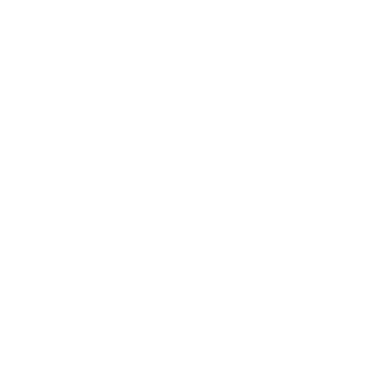 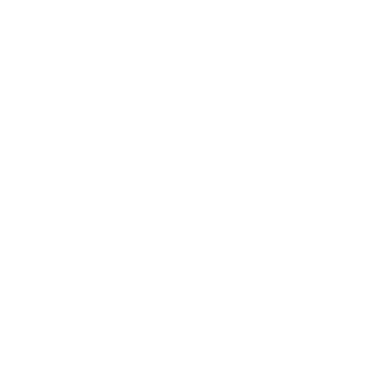 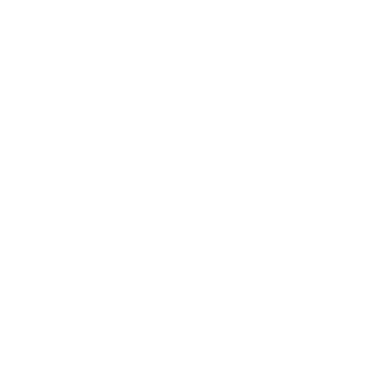 Thank you!
Questions?